Basic Oral Language Screening Tool (BOLST)
New York State Migrant Education Program

(No changes for 2024-25)
Introductions & Greetings
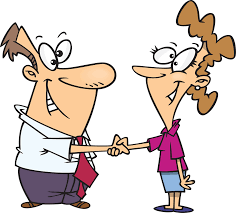 1. Hi, How are you?
2. What is your name?
3. What day is today?
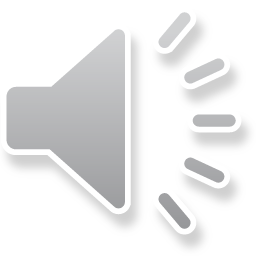 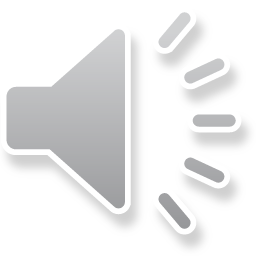 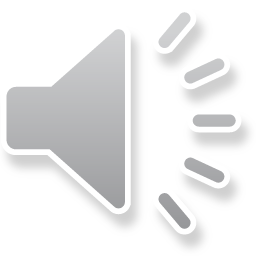 1.What letter is this?
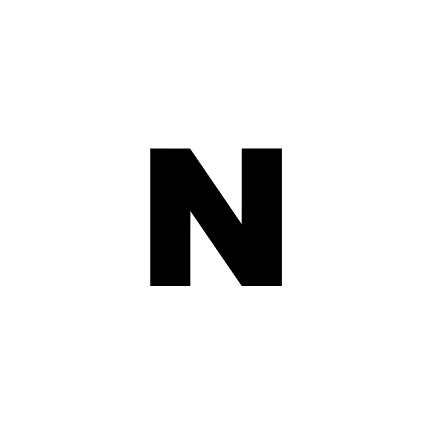 Beginning Literacy Skills
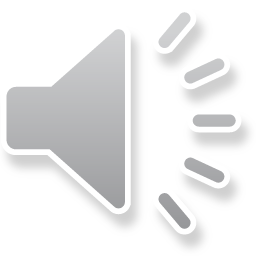 1.What letter is this?
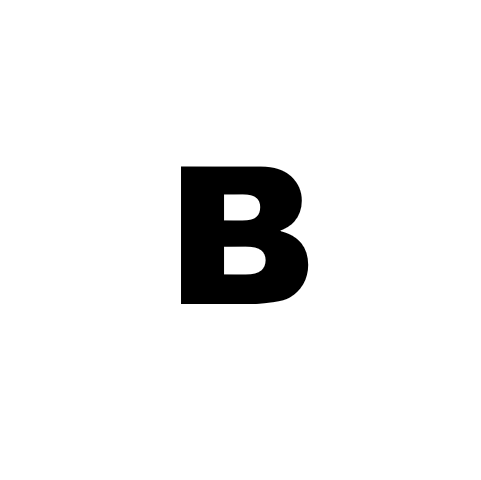 Beginning Literacy Skills
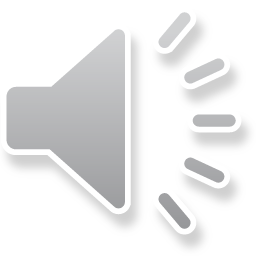 1.What letter is this?
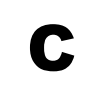 Beginning Literacy Skills
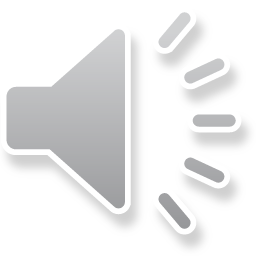 1.What letter is this?
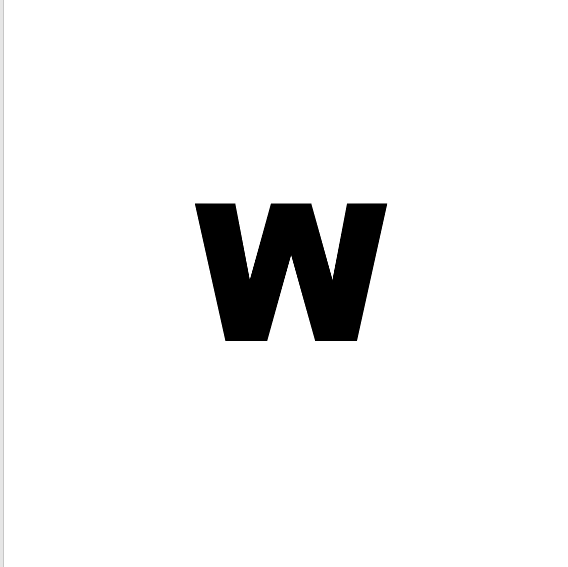 Beginning Literacy Skills
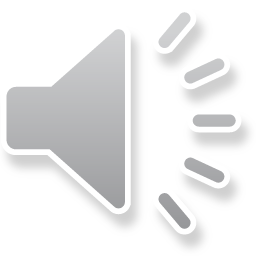 1.What letter is this?
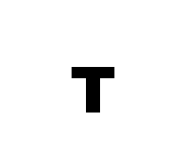 Beginning Literacy Skills
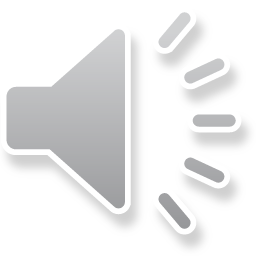 What is this number?
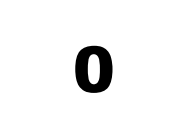 Beginning Literacy Skills
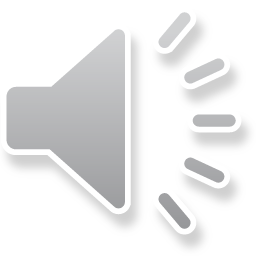 What is this number?
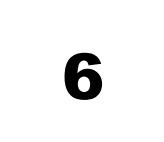 Beginning Literacy Skills
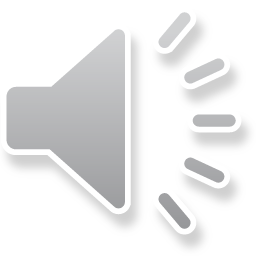 What is this number?
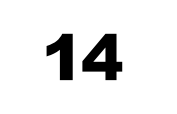 Beginning Literacy Skills
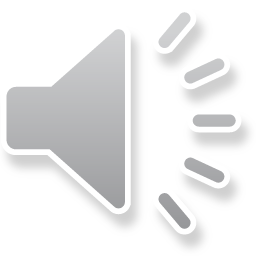 What is this number?
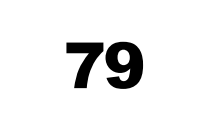 Beginning Literacy Skills
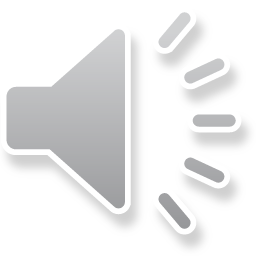 What is this number?
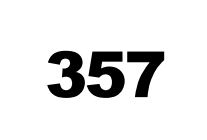 Beginning Literacy Skills
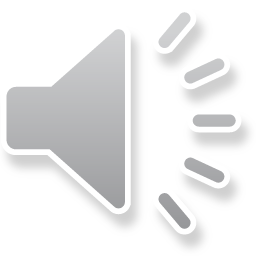 What is this word?
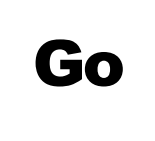 Beginning Literacy Skills
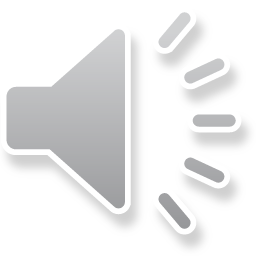 What is this word?
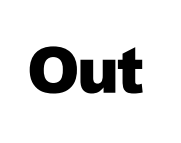 Beginning Literacy Skills
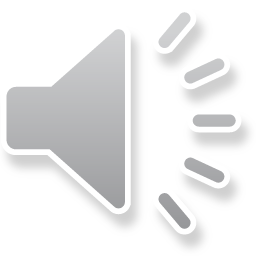 What is this word?
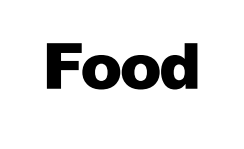 Beginning Literacy Skills
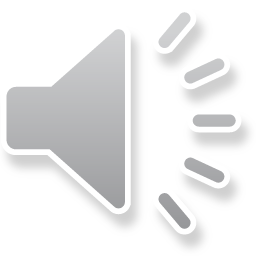 What is this word?
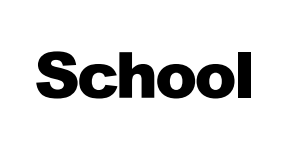 Beginning Literacy Skills
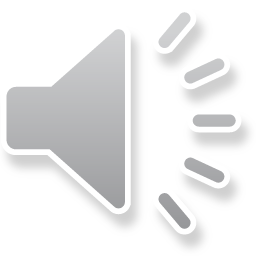 What is this word?
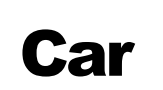 Beginning Literacy Skills
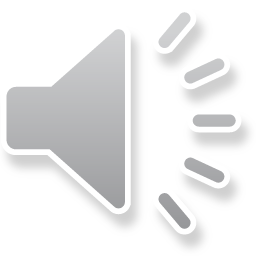 Level 1- Auditory Comprehension
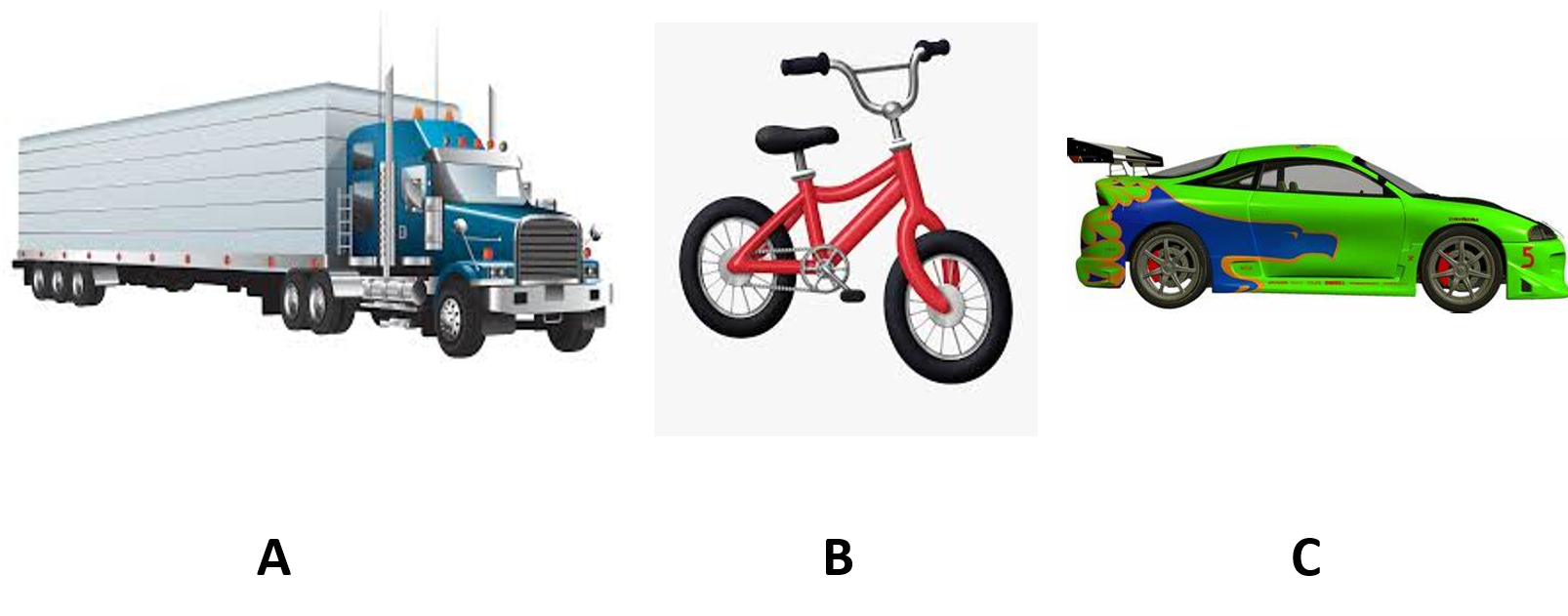 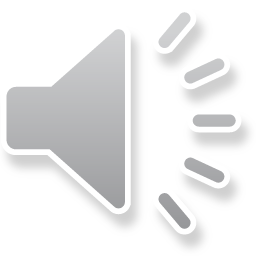 Level 1- Auditory Comprehension
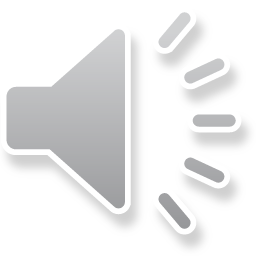 Level 1- Auditory Comprehension
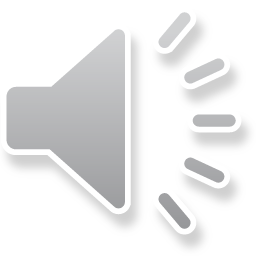 Level 1- Auditory Comprehension
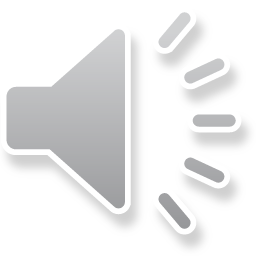 Level 1- Auditory Comprehension
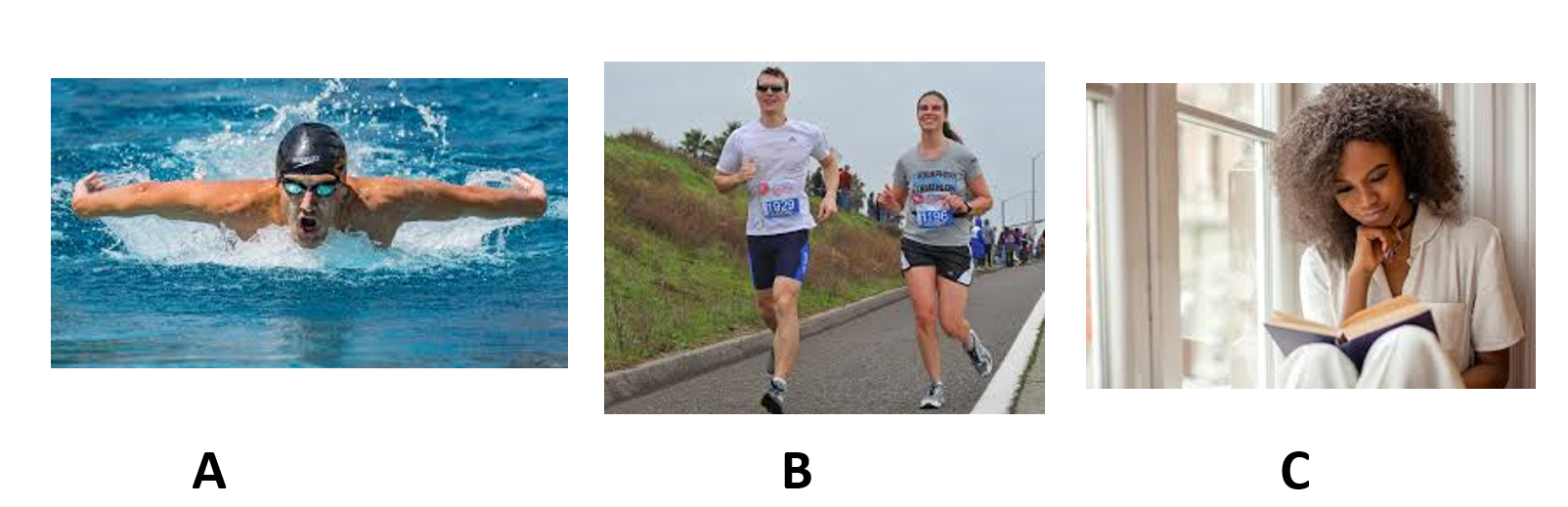 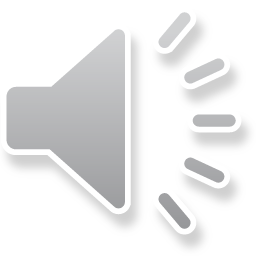 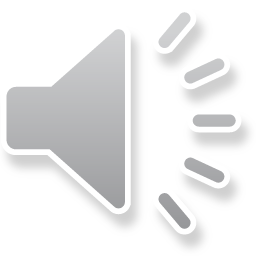 Level 1- Auditory Comprehension
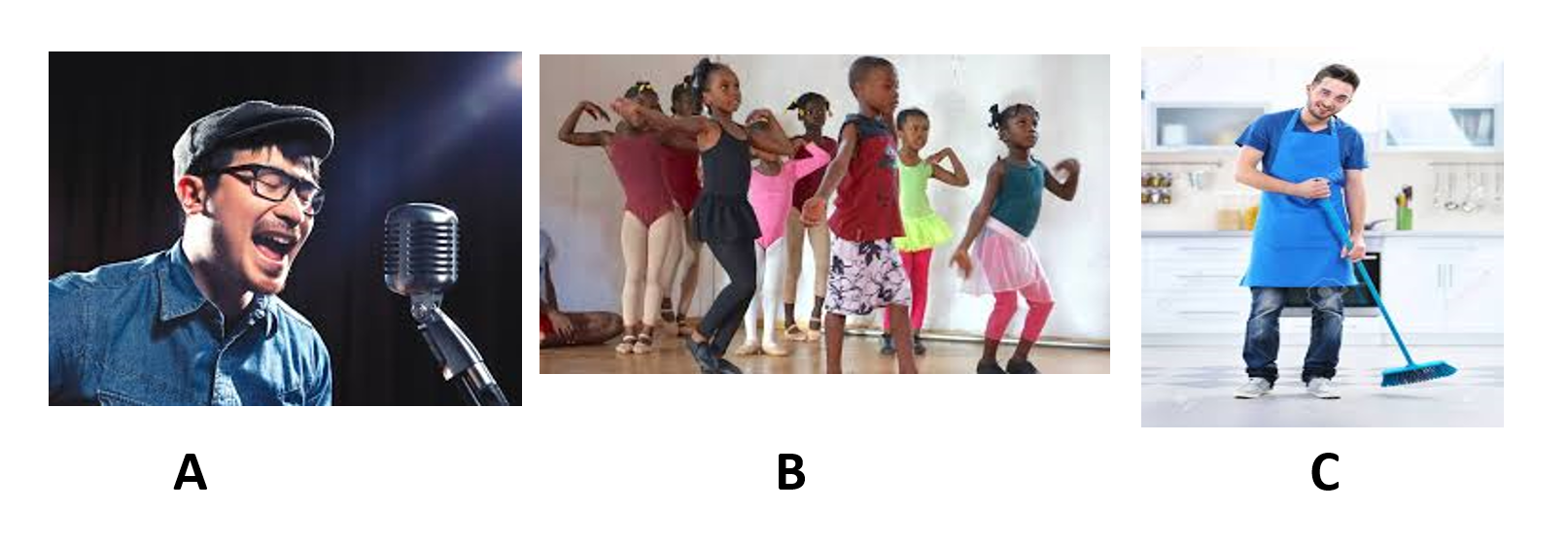 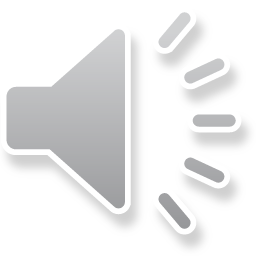 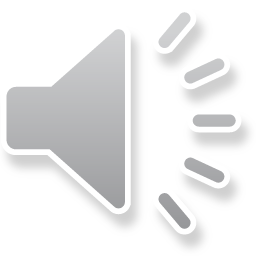 Level II- Ability to Produce Language (Basic Level)
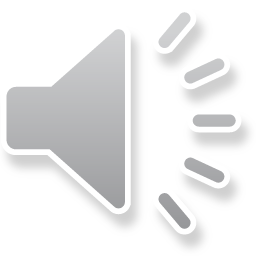 Level II- Ability to Produce Language (Basic Level)
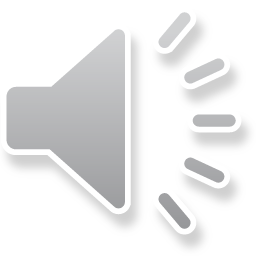 Level II- Ability to Produce Language (Basic Level)
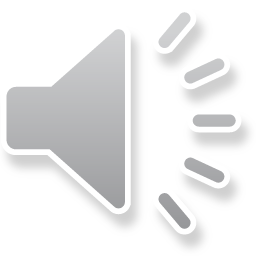 Level II- Ability to Produce Language (Basic Level)
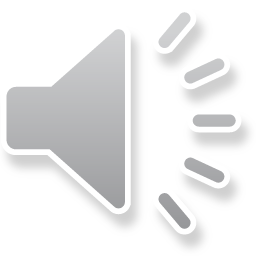 Level II- Ability to Produce Language (Basic Level)
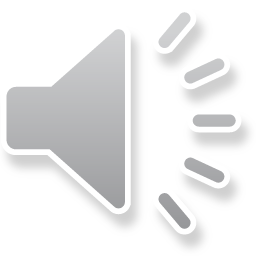 Level II- Ability to Produce Language (Basic Level)
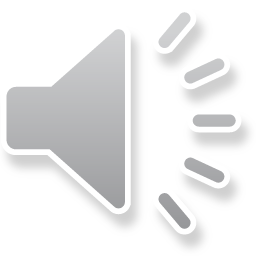 Level III- Ability to Produce Language (Expanded Answers)
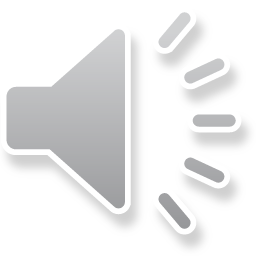 Level III- Ability to Produce Language (Expanded Answers)
Level III- Ability to Produce Language (Expanded Answers)
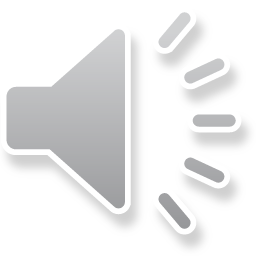 Level III- Ability to Produce Language (Expanded Answers)
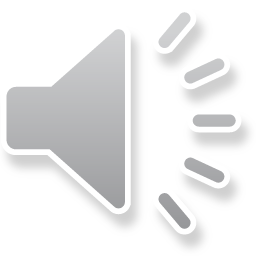